Overview of Physiology of cardiac muscle and overview of arterial blood pressure
DR. Arwa Rawashdeh
Conduction system or Electrophysiology system
SA node 
Crescent shape structure ;Superior component of the right atrium just beneath the large vessel here called superior vena cava; 
Sets the pace at around 60 to about 80 beats per minute (normal heart beat) on its own without any extrinsic innervation and this is called sinus rhythm

Bachman's bundle 
The electrical potential conducted from the right atrium by SA node to the left atrium through Bachman's bundle 

Internodal pathway 
This will supply all the other parts of the right atrium but eventually all this internodal pathways converge on this second important structure to the AV node 

AV node 
Runs from the actual right atrium to the interventricular septum so it is acting  as a connection, the gateway between the atria and the ventricles because what happened is some potentials of Bachman's bundle can make their way over here to the AV node also
So all the action potentials that are coming from the SA node that are being spread out to the internodal pathway or the Bachman's bundle are converging to the AV node
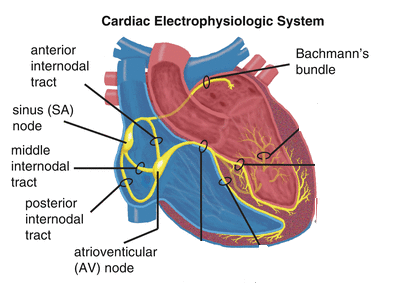 Conduction pathway
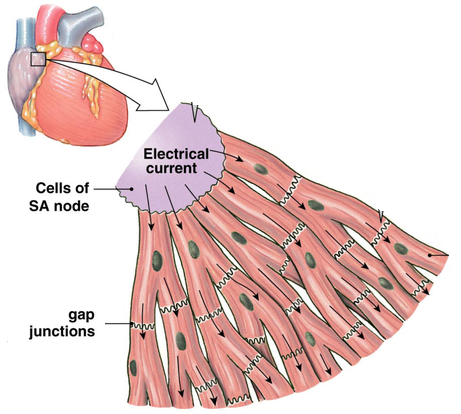 Once the AV node receives the signals it is going to take a bit of time about 0.1 second which is a little bit longer than how much it takes for them to move all the way from SA node to AV node
The significant of this that is want to give a time for the atrium to contract before the ventricles contract so they have enough time to push the blood into ventricles
But why it takes 0.1 seconds ? Two microscopic reasons for this: 
These nodes are riddled with a ton of gap junctions  which are just basically channels that allow for ions to pass from cell to cell however the AV node which consists of a bundle of those nodal cells it has lot fewer gap junction than these other nodal cells so a lot less gap junction 
Smaller diameter so the actual fibers are actually a lot smaller in diameter ; the larger the diameter of the structure the faster the velocity of the conduction is going to move  
From AV node it is going to move to bundle of his 
Bundle of his to two bundle of branches( right bundle branch and left bundle branch)
From there to purkinje fibers
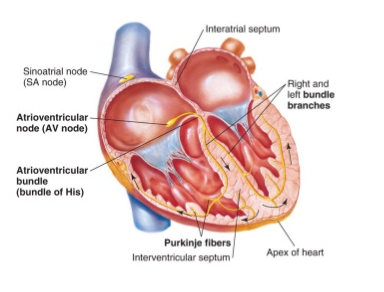 Microscopic structure of gap junctions and desmosomes
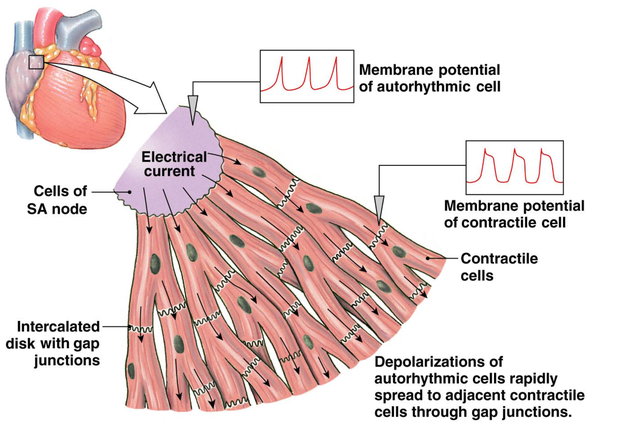 When accumulating a lot and a lot of cells inside the nodal cells , the cations that are being loaded inside the cell is going to move to contractile cells through the gap junction that connects nodal cell with contractile one
Then from to cell to cell to cell ……………

The gap junction is made from specific protein called connexons 

To  keep the cells tight together when the cells contracting and preventing  stretching of the gap junction , we have a special structure called desmosomes 


Desmosomes gets up a bunch of different protein; 
protein connects cell to cell for the cell-to-cell communication called cadherins 
and anther protein made up of different bunch of protein called desmoplakin 
and anther chemical protein, 
anther protein consisting of protein filaments keratin
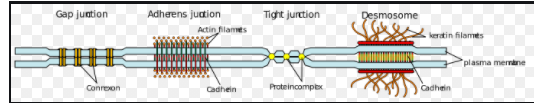 Intercalated disks
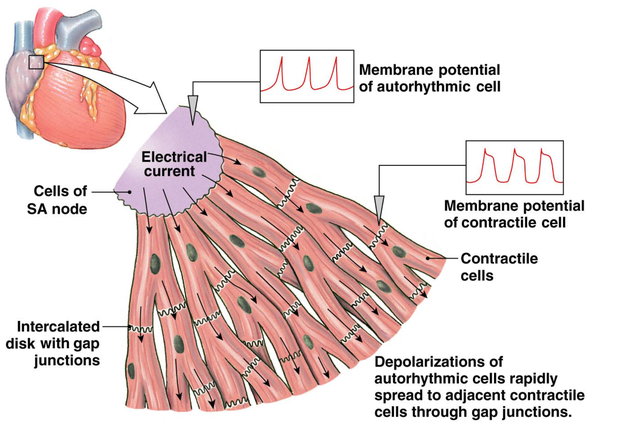 Desmosomes is basically acting like adhesion molecules from cell to cell and keeping the cells very tightly connecting and that’s really really important  

This lead us to concept whenever we have two cells communicating to each other and I have a combination of desmosomes and gap junctions they called together intercalated disks 

Intercalated disks are basically  a bunch of gap junctions and desmosomes connecting the actual cardiac cells together
Arterial blood pressure
Overview of Vascular system component 
Overview of Physics of Blood pressure
Resistance and capacitance
Overview of Stroke volume and starling law of the heart
Cardiac Cycle
The two atria contract at the same time, then they relax while the two ventricles simultaneously contract.
The contraction phase of the ventricle chambers is called systole.
The relaxation phase is called diastole.
Stroke Volume(SV)
Frank – Starling Principle
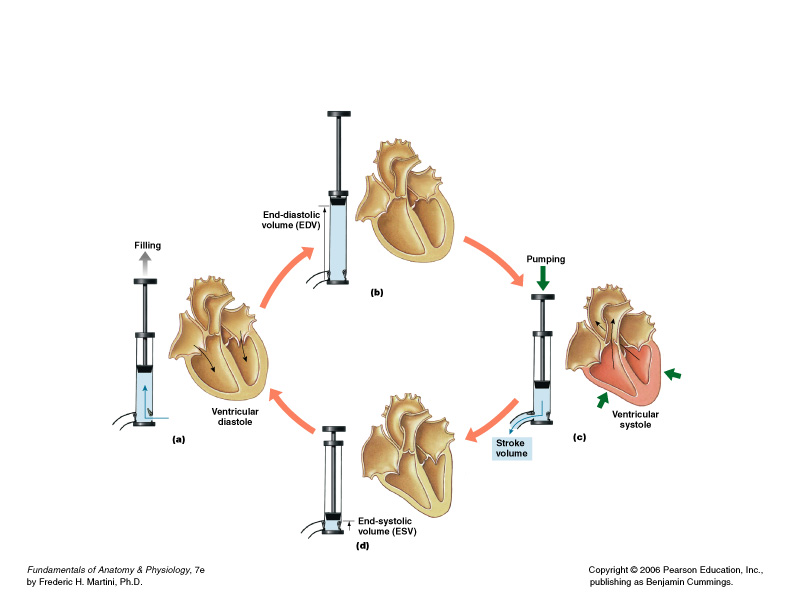 End diastolic volume: volume: The amount of blood that remains in the ventricle just before  ventricular early systole is the EDV
End systolic volume: The amount of blood that remains in the ventricle at the end of ventricular systole is the ESV
SV = EDV - ESV
Frank – Starling Principle
The Frank–Starling law of the heart (also known as Starling's law and the Frank–Starling mechanism) represents the relationship between stroke volume and end diastolic pressure
This principle illustrates the relationship between cardiac output and left ventricular end diastolic volume
The law states that the stroke volume of the heart increases in response to an increase in the volume of blood in the ventricles, before contraction (the end diastolic volume), when all other factors remain constant.
 As a larger volume of blood flows into the ventricle, the blood stretches the cardiac muscle fibers, leading to an increase in the force of contraction. 
The Frank-Starling mechanism allows the cardiac output to be synchronized with the venous return, arterial blood supply
The physiological importance of the mechanism lies mainly in maintaining left and right ventricular output equality
If this mechanism did not exist and the right and left cardiac outputs were not equivalent, blood would accumulate in the pulmonary circulation (were the right ventricle producing more output than the left) or the systemic circulation (were the left ventricle producing more output than the right).
Blood Vascular walls
All blood vessels are lined with a thin layer of endothelium, a type of epithelium which is supported by a basement membrane
called the tunica intima (or tunica interna)
only layer of capillary walls
The walls of most arteries and veins have layers of smooth muscle and/or elastic connective tissue called the tunica media and fibrous connective tissue called the tunica externa, surrounding the endothelium
the thickness of the tunica media and externa vary in different vessels depending on their function or the amount of internal (blood) pressure that they encounter
Most blood vessels contain vascular smooth muscle arranged in circular layers which is partially contracted at all times creating a condition known as muscle tone
Additional contraction of the smooth muscle results in vasoconstriction which narrows the diameter of the vessel lumen
Relaxation of the smooth muscle results in vasodilation which widens the diameter of the vessel lumen
Neurotransmitters, hormones and paracrine signals influence vascular smooth muscle tone which in turn will affect blood pressure and blood flow throughout the cardiovascular system
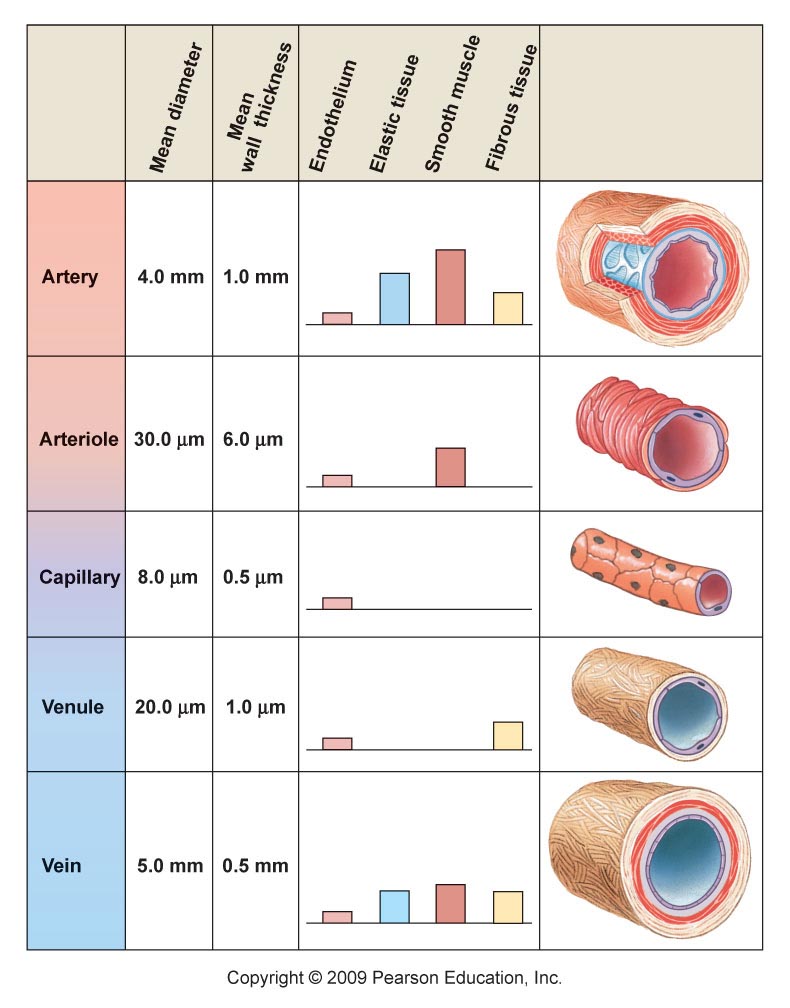 Blood pressure
Cardia out put
HR
PSNS -
SNS +
Hormones (EPI, NE) +
 IONS: Ca++, Na+ , K+ dependents on their level increase or decrease
SV
+  Preload ; Increase the blood volume returns increase diastolic volume 
 + Contractility ; SNS (EPI,NE+), Hormones (glucagon,T3 and T4), IONS  like Ca++
 -  Afterload;  Hypertension, Atherosclerotic plaques , TPR
Adrenergic Receptors
Located throughout the body
Are receptors for the sympathetic neurotransmitters
Alpha-adrenergic receptors:  respond to NE
Beta-adrenergic receptors: respond to EPI
What do the receptors do?Activation of  receptors leads to smooth muscle contractionActivation of 2 receptors leads to smooth muscle relaxationActivation of 1 receptors leads to smooth muscle contraction (especially in heart)
Clinical Utility of drugs which affect the adrenergic nervous system:

a.	Agonists of the 2 receptors are used in the treatment of asthma (relaxation of the smooth muscles of the bronchi)
b.	Antagonists of the 1 receptors are used in the treatment of hypertension and angina (slow heart and reduce force of contraction)
c.	Antagonists of the 1 receptors are known to cause lowering of the blood pressure (relaxation of smooth muscle and dilation of the blood vessels)